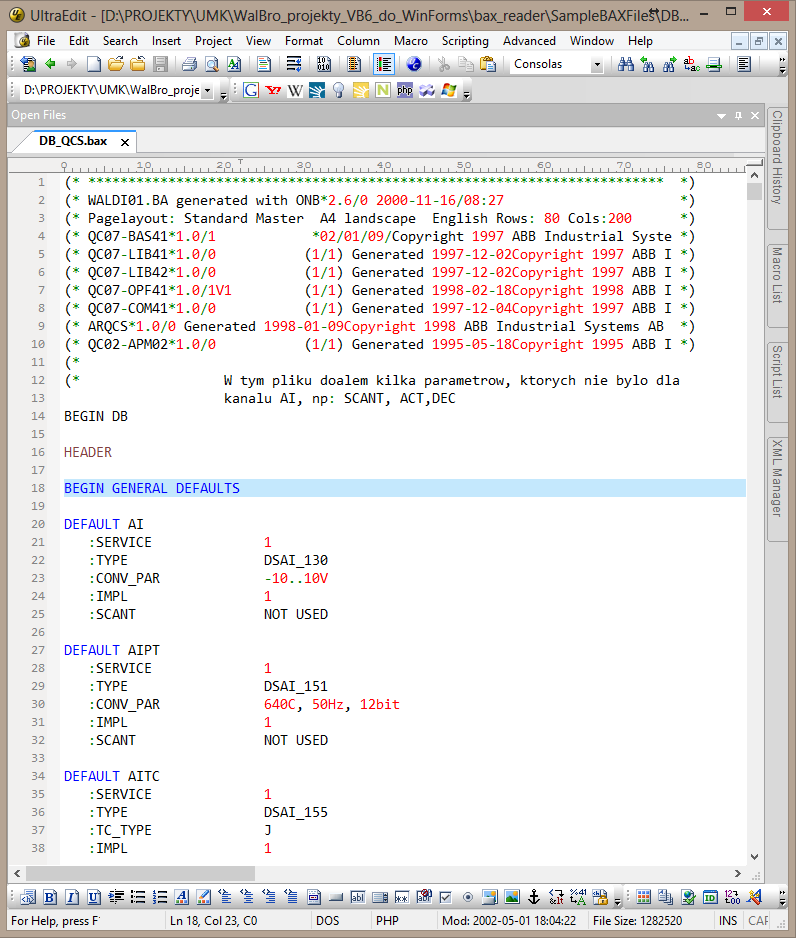 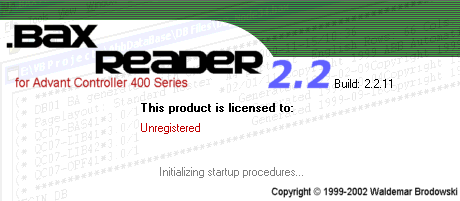 Converter plików .BAX systemów QCS/DCS, ABB
607565 - Waldemar Brodowski
Cel projektu
Konwersja strukturalnych plików .BAX do formatu Excel, CSV, HTML
Pełna informacja na temat obsadzenia systemu:
 fizycznymi we/wy analogowymi, we/wy cyfrowymi,
 obiektami typu PIDCON (regulatory PID), VALVECON (ster.  zaworów), MOTCON (ster. silników)
Dodatkowe informacje dotyczące w/w obiektów, jak Opis, Zakres MIN/MAX, Jednostka Inżynierska
Przykładowe screeny wersji w VB6
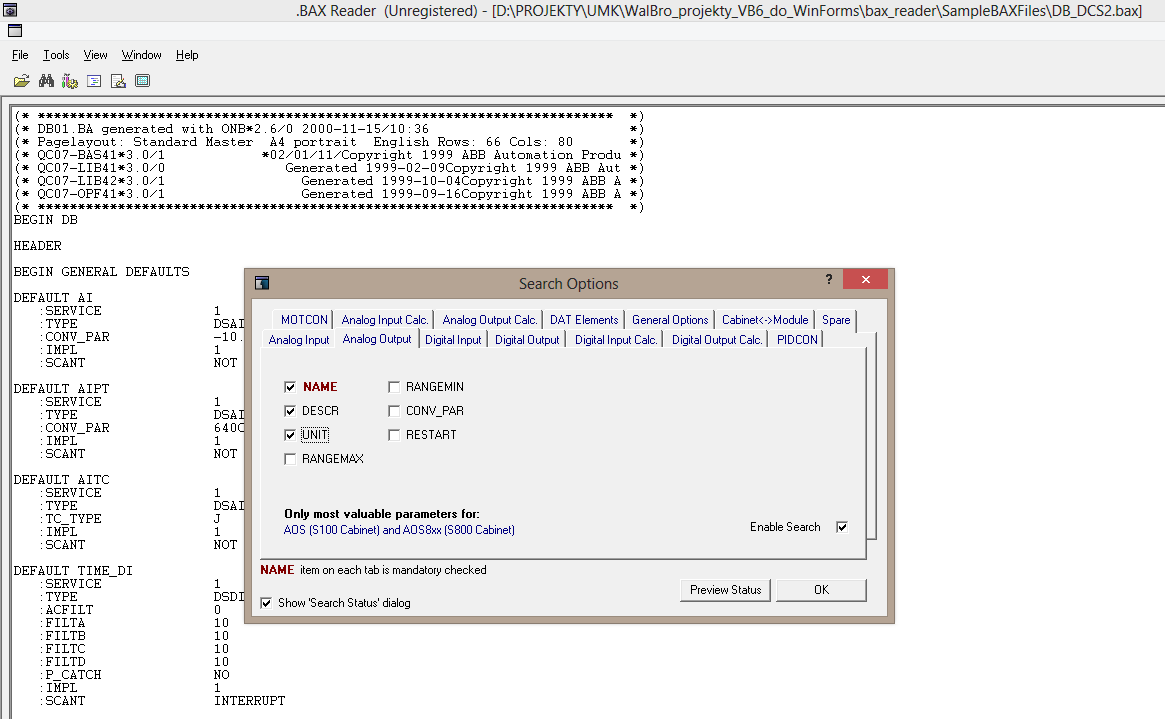 Przykładowe screeny wersji w VB6
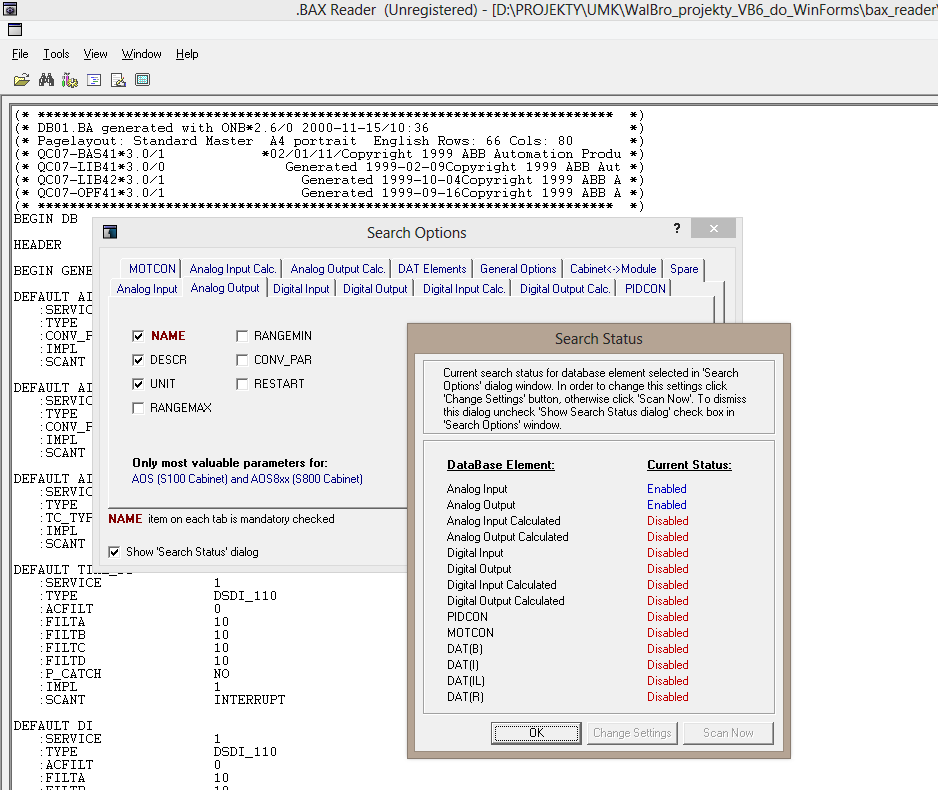 Przykładowe screeny wersji w VB6
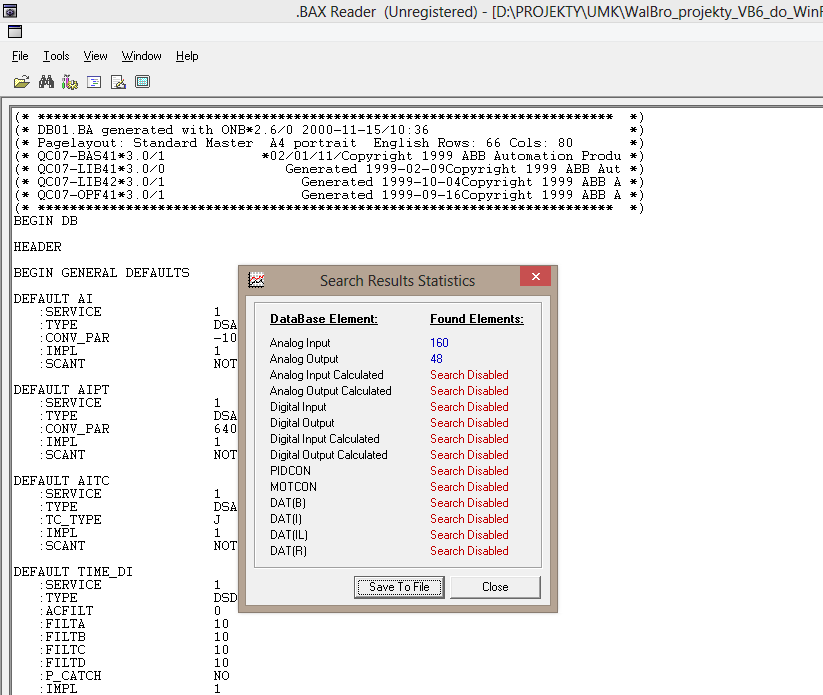 Przykładowe screeny wersji w VB6
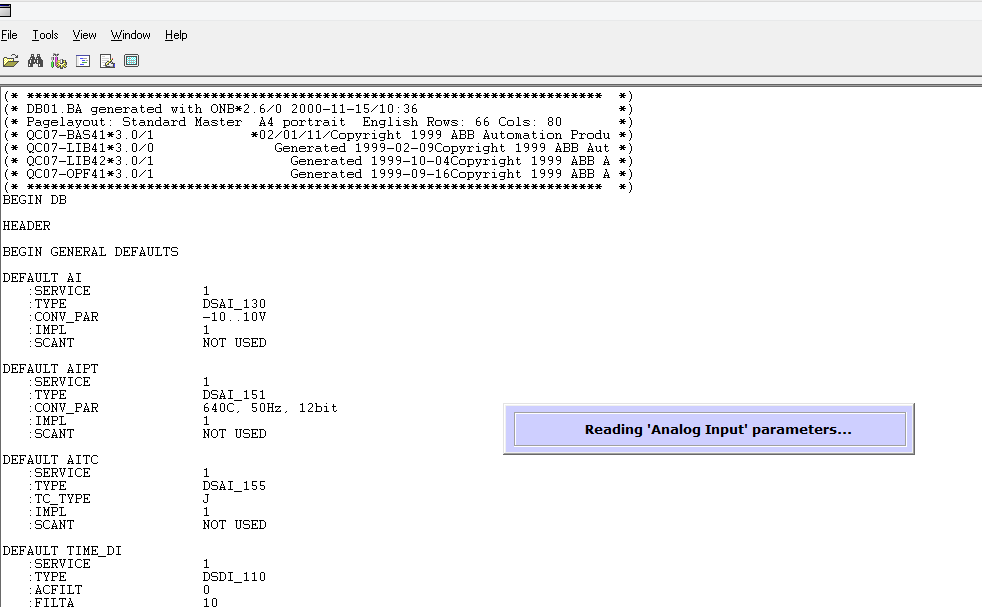 Przykładowe screeny wersji w VB6
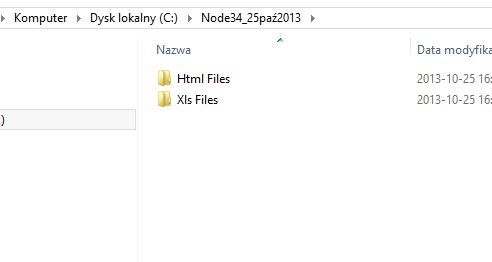 Przykładowe screeny wersji w VB6
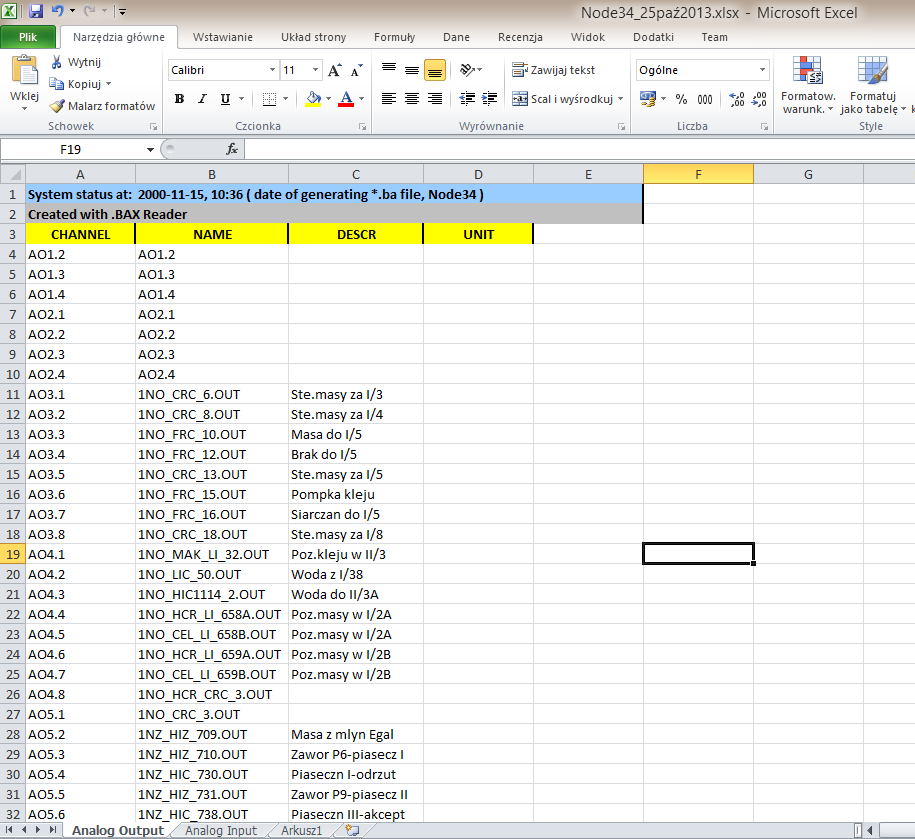